Enrique Lopez
Youth business alliance presentation – may 2018
parents immigrated from nicaragua
Mother  – worked as seamstress
Father – worked as sheet metal worker
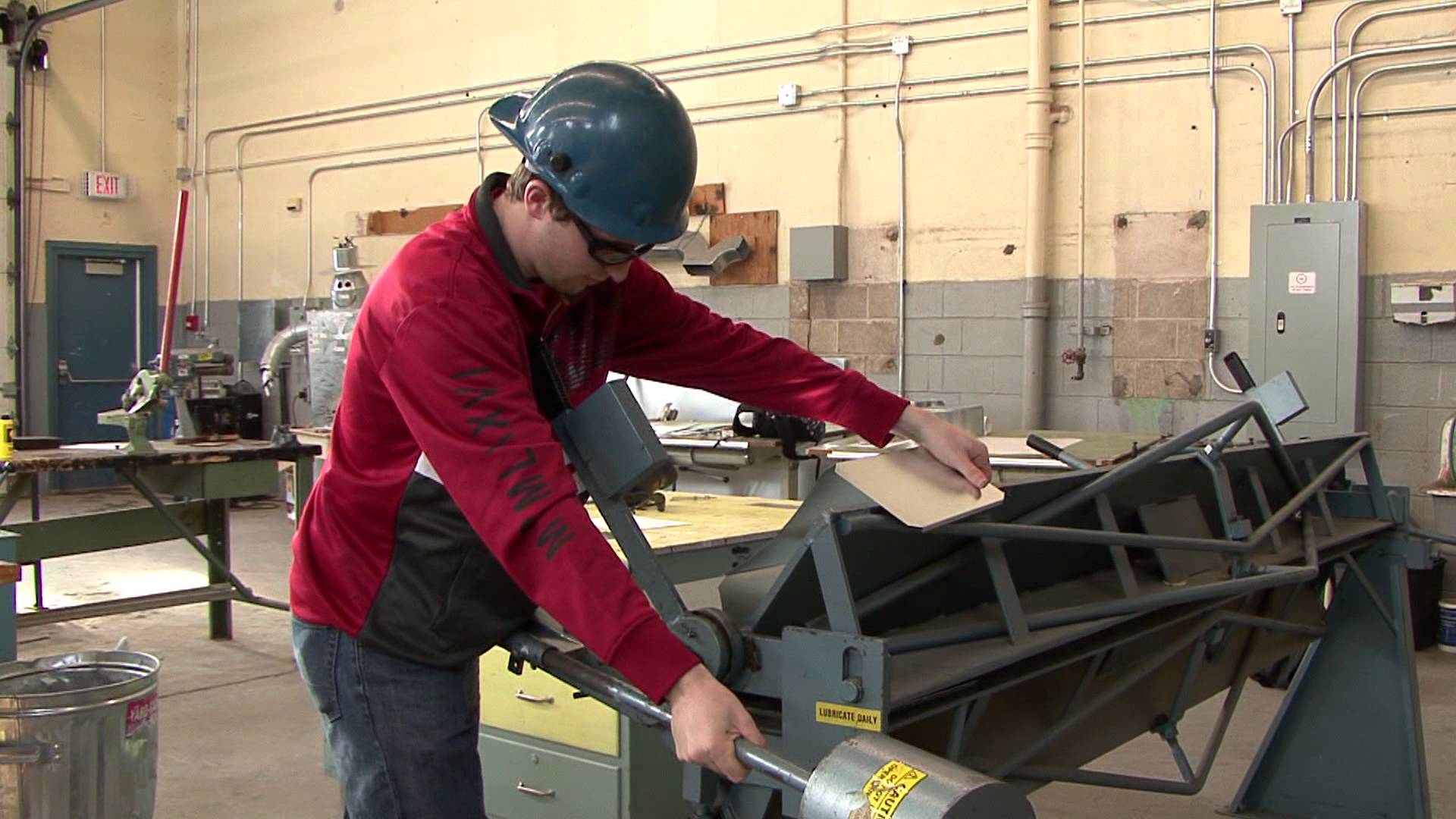 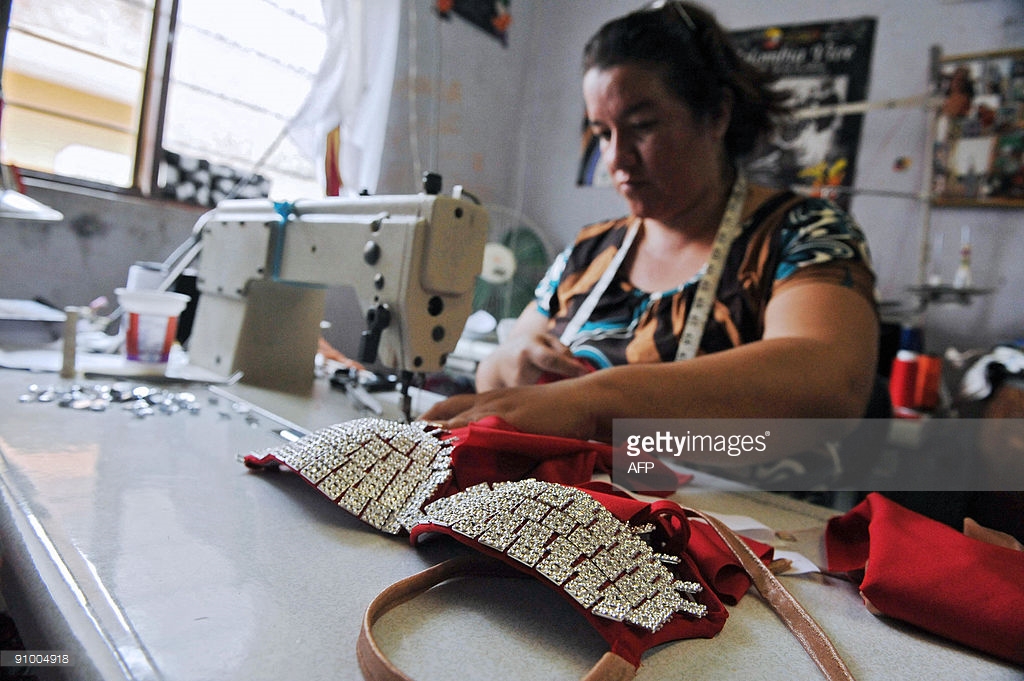 Born in boyle heights at la county usc hospital
Youngest of 4 children – 2 boys – 2 girls. Raised in sun valley – northeast sfv
Not So Good

Experienced the growth of drug trade and gang violence. Friends in gangs and drug addicted.

Learned what neighborhoods not to cross and how to respond to rival gangs

Never met someone who attended college!
Good

No cell phones

Bike riding around neighborhood

Playing streetball

DJ crew 

Breakdance crew (not really good)
Attended catholic elementary school and high school through 11th grade
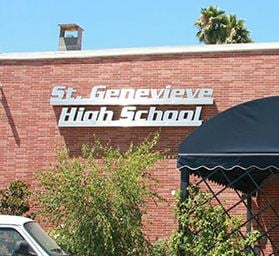 Experience:
Outsider – was one of few Latinos in school. 
Bullied in elementary school
Felt like I was living in two worlds – one at home with my neighborhood friends – Latino lower income and school classmates middle/higher income
Overcoming challenges
Strong positive values at home:
POSITIVE THINKING - My father had a passion for reading books on positive thinking.  “Power of Positive Thinking”, “The Power of Making Friends and Influencing People”, Anthony Robbins. 
VISUALIZATION - My mother gave me the confidence to pursue my dreams. She would help me visualize myself in a professional role in the future.  Key mom saying “Tell me who your friends are and I will tell you who you are”
Academics Focus:
- I was not athletic so I turned to excelling in academics to boost my self-esteem and confidence.  Because of language issues, I struggled initially through 5th grade but began to excel starting in 7th grade.
Life is not a straight line!
In 11th grade – I convinced my mother to allow me to transfer in 12th grade from Catholic HS to my local public high school.  
Result = Grades dropped being an Honors student to a C student.  Skipped school and associated with “wrong” crowd.  
Fortunately, I saw a lot of bad things that half way through 12th grade that I decided to break away from bad influences.  
Studied and passed the GED examination.
My new journey was about to begin!
New journey - college
After high school – I was determined to succeed in college.  I met with a college counselor and developed an academic plan for classes. Decided on accounting given interest in business.
Establish a 
Game Plan
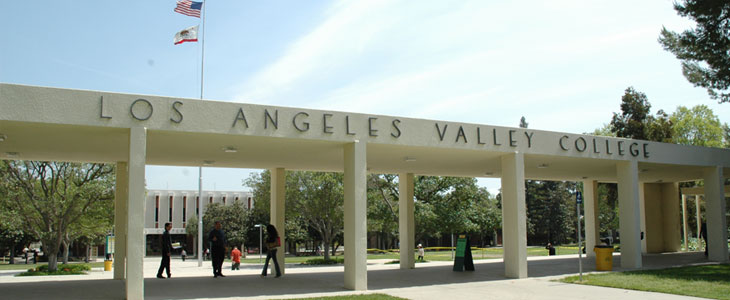 New journey - college
Transferred to CSUN – affordable but highly ranked for my major in Accounting. Focused on achieving high grades and securing a job with top accounting firm
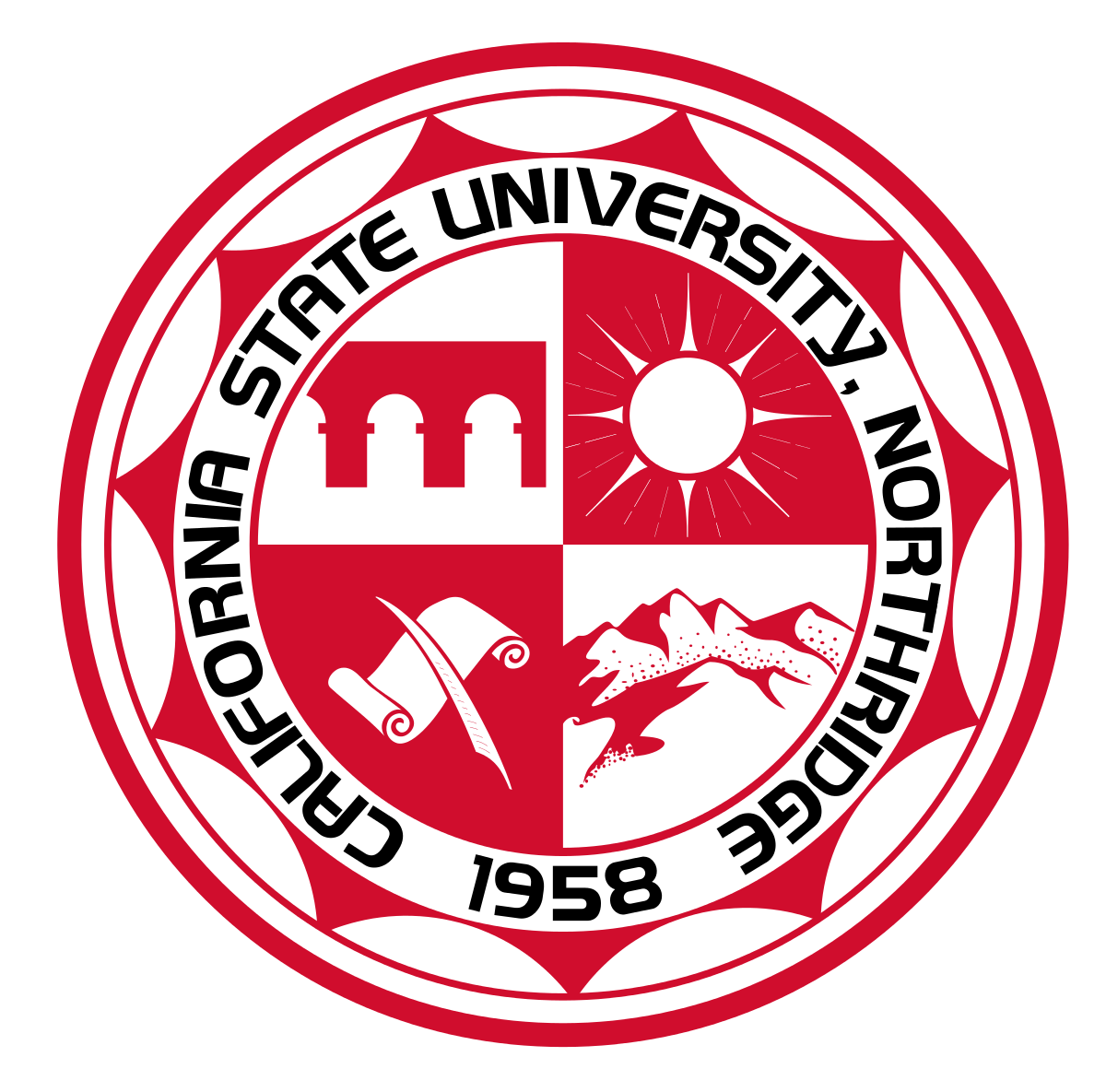 Establish Goals
Dream Big!
New journey – graduate school
Set a goal to attend Stanford – most selective business school to be accepted. With help of mentors and UCLA Riordan Fellows Program was accepted!
Learn From Mentors
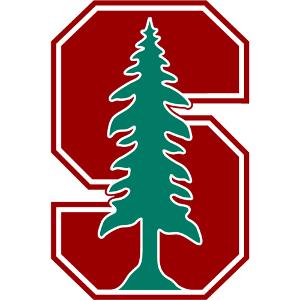 Be Persistent
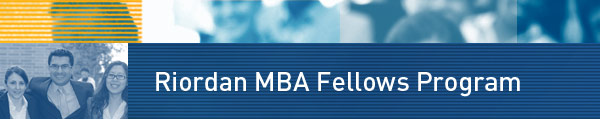 Career journey – some turns but seeking always learning opportunities
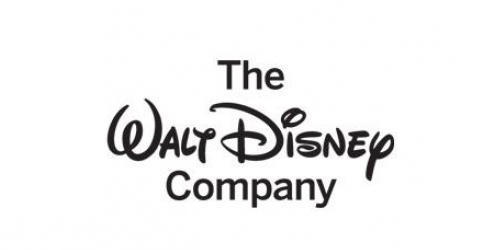 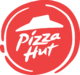 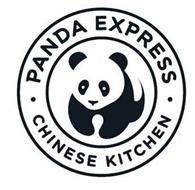 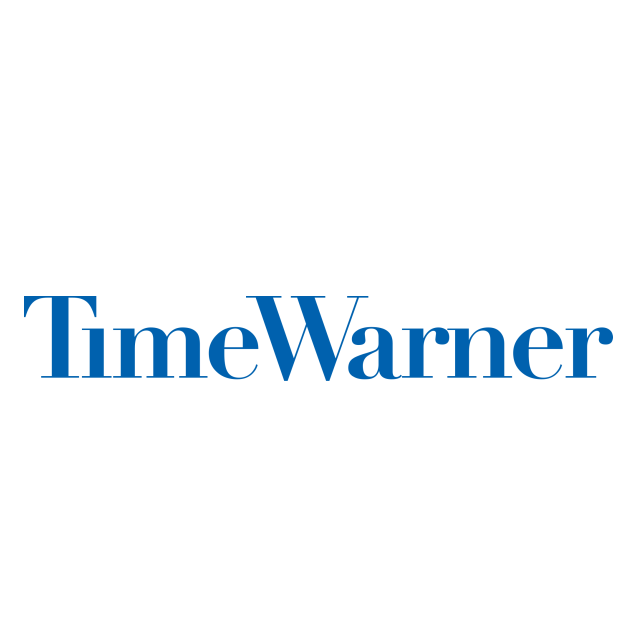 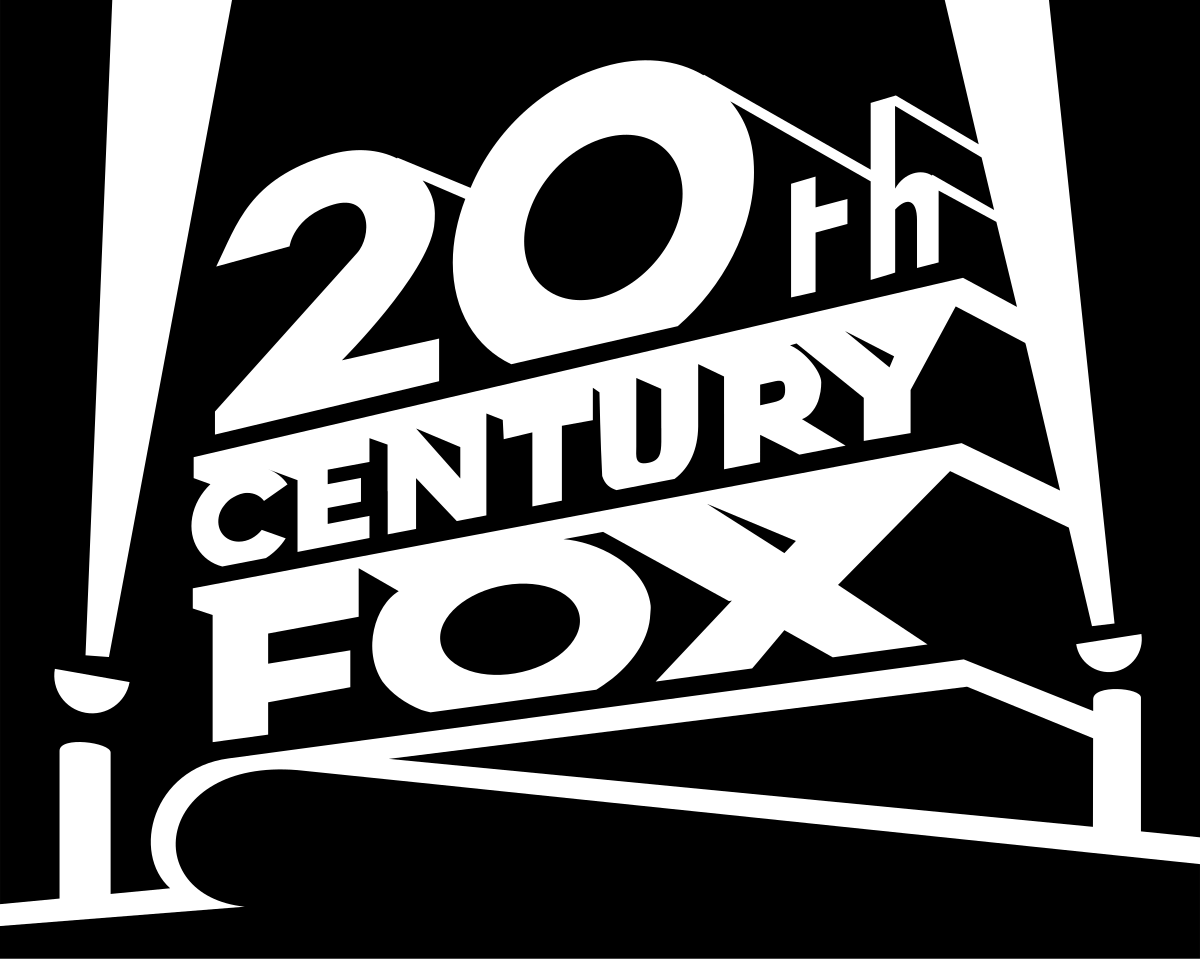 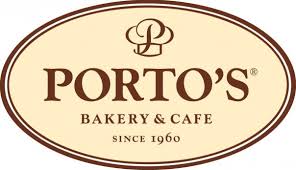 Career journey – some turns but always seeking learning opportunities
Restaurant Leader
Accountant
Finance
Current career/Future aspiration
Last year I started my own company – Elo Restaurant Advisors
I help restaurant companies improve their business by analyzing their performance and finding opportunities.  I work with smaller to medium size restaurant companies in the Los Angeles area.
I enjoy having the flexibility of schedule and working on projects and clients that I chose.  I plan to at some point seek a college teaching position where I can teach a business subject matter.
Lessons from career
Follow YOUR Passion not $$$
Develop a Game Plan
Be Disciplined
Be Persistent
“Tell me who your friends are and I will tell you who you are”
“How you do anything is how do everything”
Be Humble 
Always Seek To Grow and Learn
Questions?